A tárgykód felépítése
Korábbi tárgykód:	BBNOVPH1001
Új tárgykód

karakter:	kar
karakter:	képzési szint
3-6. karakter:	sorszám

Példa:
tárgykód:		BB0001
kar:		B (BPK)
képzési szint:	B (BA/BSc)
sorszám:		0001
A kurzuskód felépítése
A kurzuskód az első pozíción kiegészül a tagozat kódjával.

1. karakter:	tagozat
2. karakter:	elmélet/gyakorlat (E/G)
3. karakter:	sorszám
4. karakter:	telephely

Példa:
kurzuskód:	NE1S

tagozat:		N (nappali)
kurz. típ.:		E (elmélet)
sorszám:		1
telephely:	S (Sopron)
Kurzuskiírás – nyelv, tagozat!
Működési és adatszolgáltatási problémákat okoznak a kurzuskiíráskor nem pontosan elvégzett beállítások!
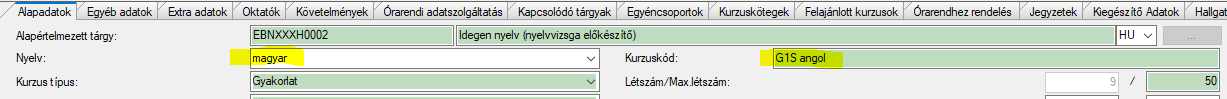 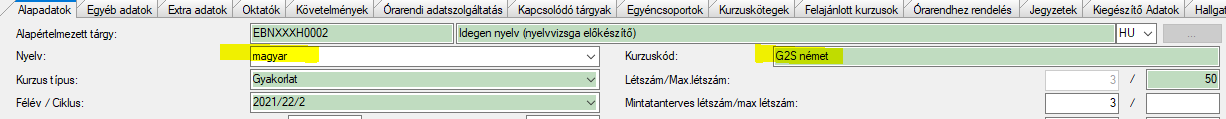 Neptun
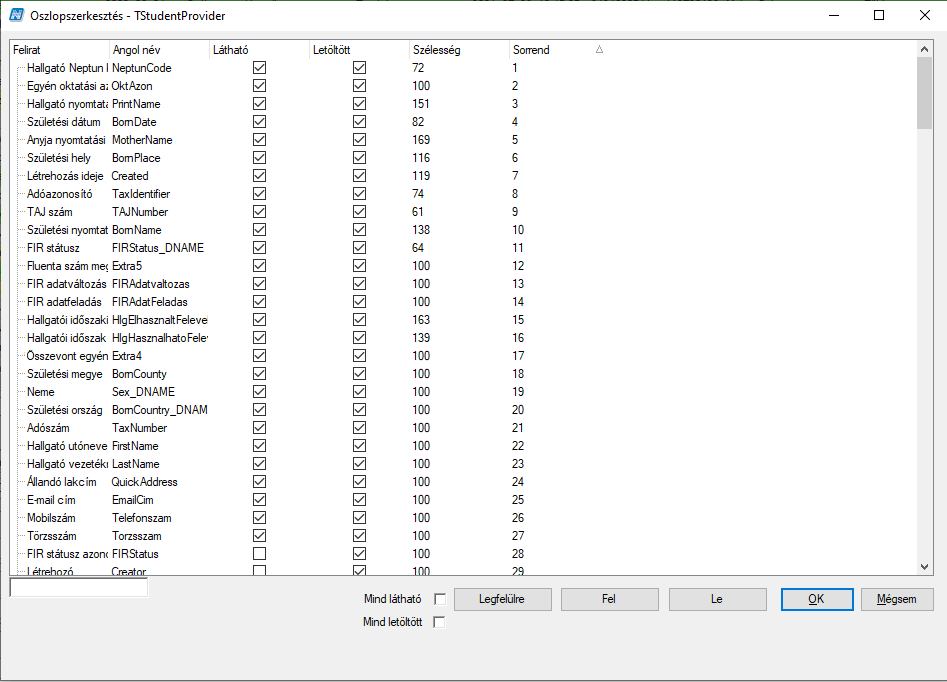 Listák személyre szabása

Lista fejlécén jobb egér gomb -> oszlopszerkesztés
Beállítások igény szerint
Lista fejlécén jobb egér gomb -> oszlopbeállítások mentése (saját)
Neptun
Menü (saját menü) személyre szabása

Fejlécen jobb egér gomb -> Menüszerkesztő
Beállítások igény szerint
File -> Saját beállítások mentése
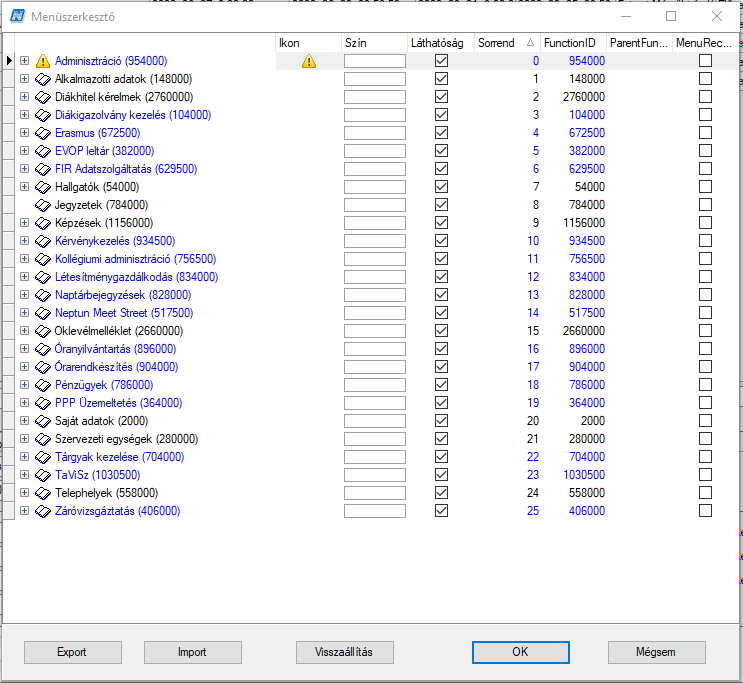 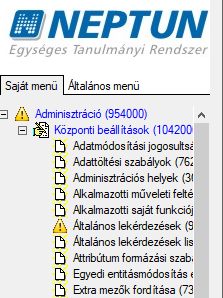 Előkészületek a kurzusmeghirdetéshez
A kurzust az a kar írja ki, amelyik kar képzésének mintatantervében az adott tárgy szerepel.
Mivel kezdem? Mely mintatanterv mely féléve fog futni aktuálisan a következő félévben? Nagyjából mennyi Hallgató várható az egyes féléveken? (Miért fontos ez? Ezzel a körülbelüli létszámmal kerül a kurzus az adott évfolyamon meghirdetésre.)
Honnan célszerű meghirdetni a kurzusokat?
Képzések (1156000)
Szakok (1486000)
Szak mintatantervei (1504000)
Mintatanterv tárgyai (1513000)
Kurzusok (47000)
Ha van modul, szintén hasonló az eljárás
Képzések (1156000)
Modulok (1493000)
Modul mintatantervei (1494000)
Mintatanterv tárgyai (154500)
Kurzusok (156500)
Új kurzus meghirdetése
Új kurzus meghirdetése
Vizsgatípus hozzáadása